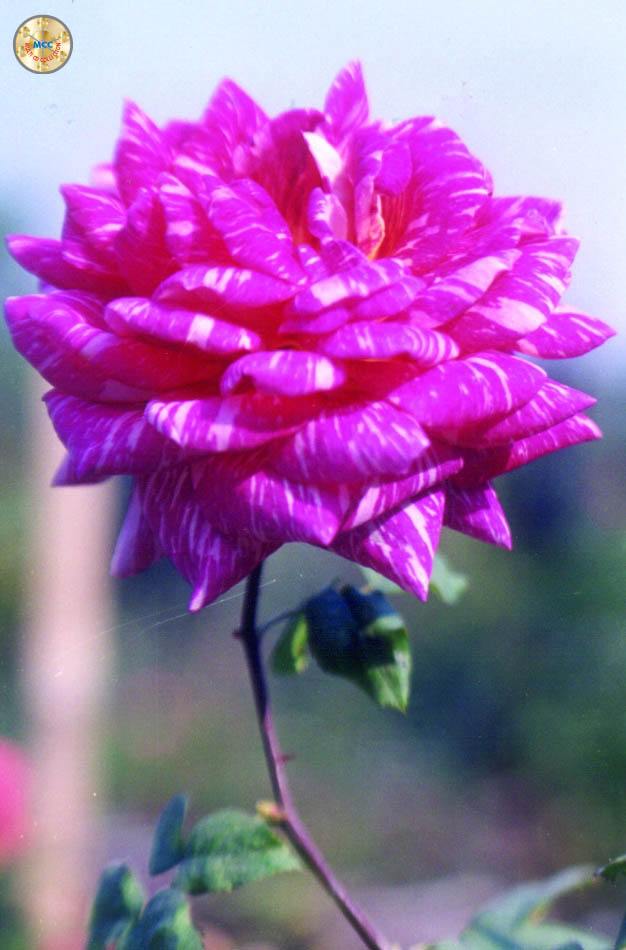 আস্ সালামু আলাই কুম
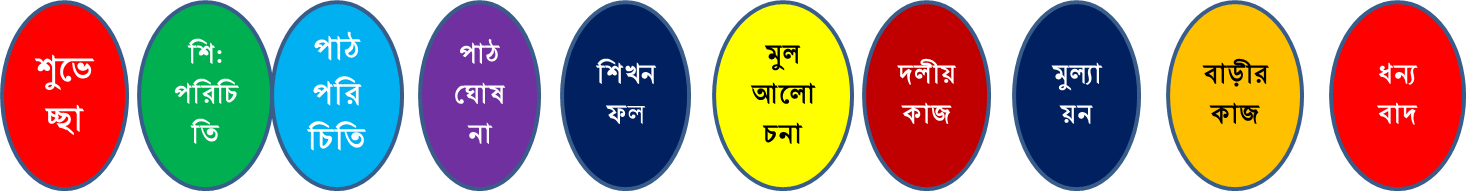 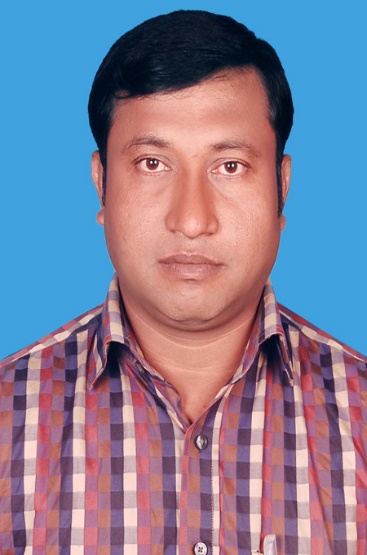 Aveyj Kvjvg AvRv` iæ‡ej,
সহকারী শিক্ষক
knx` AvjvDwÏb D”P we`¨vjq, wgR©vcyi, cvKzw›`qv, wK‡kviMÄ|
পাঠ পরিচিতি
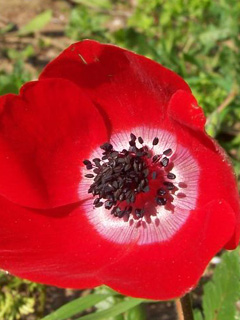 ৯ম- শ্রেণী
2য়- অধ্যায়
৫ম- ঘন্টা
সময়ঃ ৫০ মিঃ
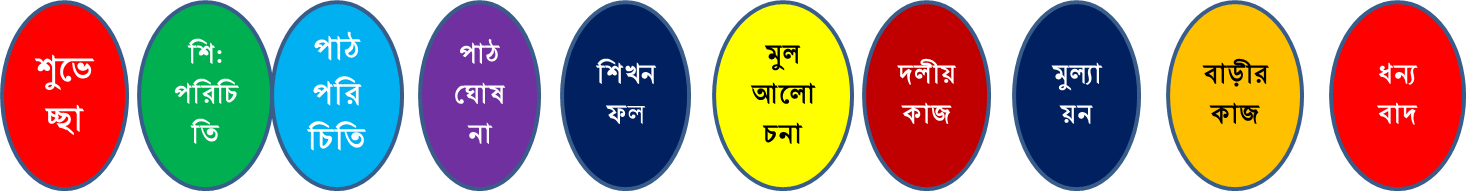 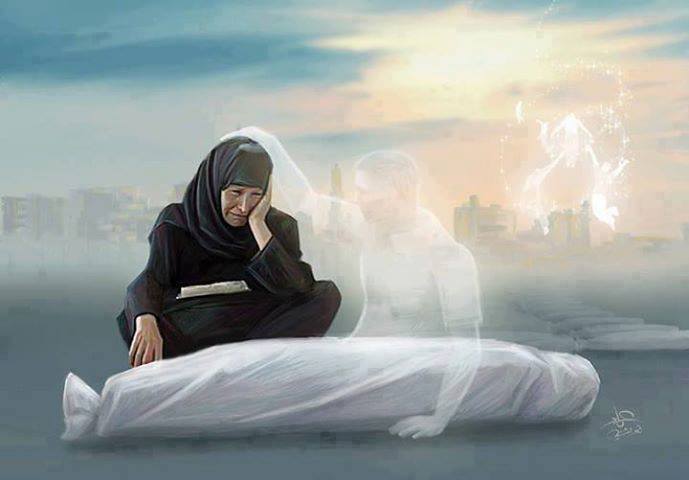 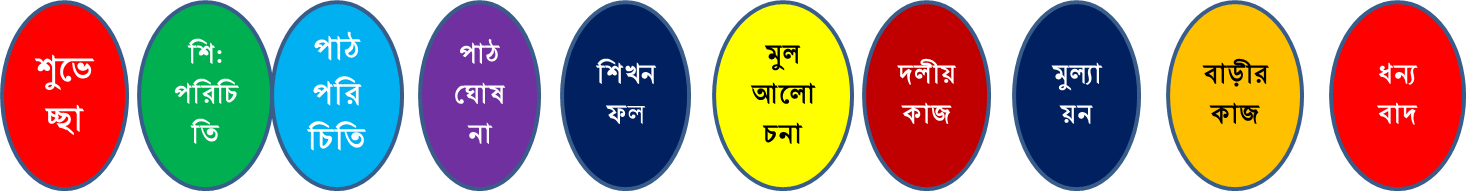 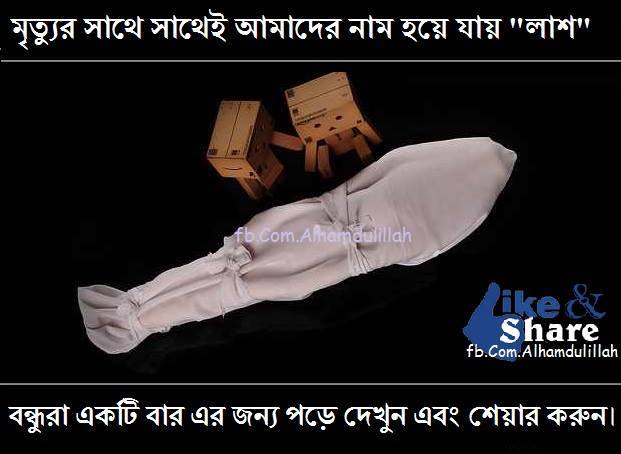 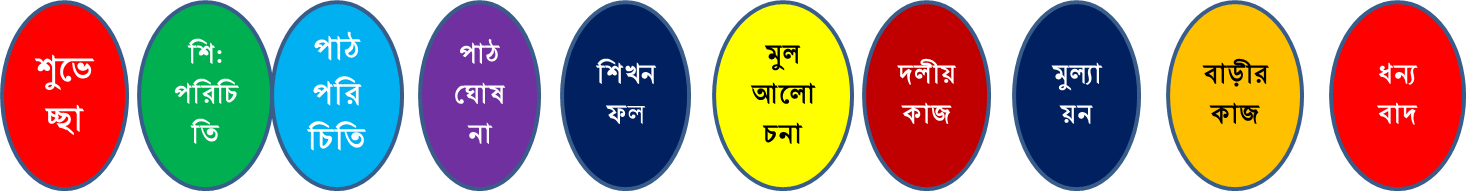 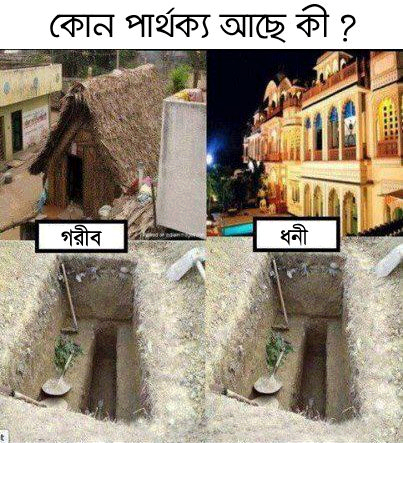 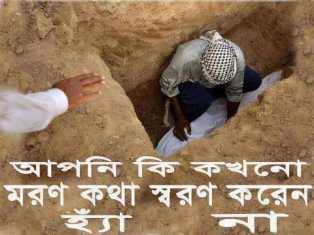 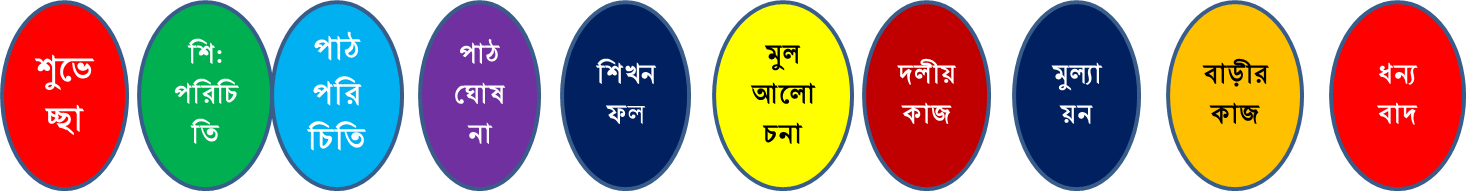 আজকের বিষয়
আখিরাত
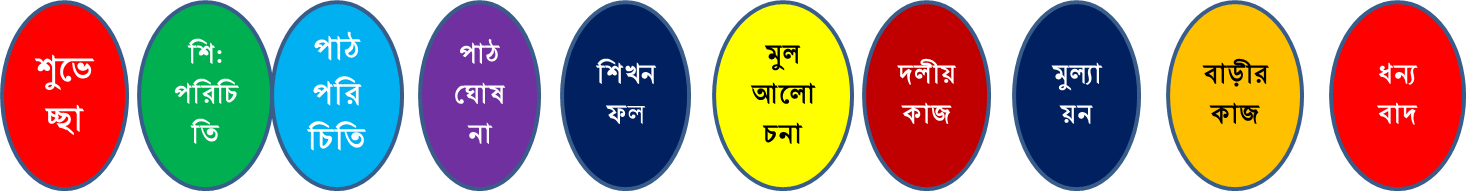 শিখন ফল
এ পাঠ শেষে শিক্ষার্থীরা বলতে পারবে.....
১/আখিরাতের সঙ্গা 
২/আখিরাতের গুরুত্ব 
৩/আখিরাতের গুরুত্বপূর্ণ ধাপ সমুহ ।
৪/জান্নাত ও জাহান্নামের স্তর সমুহ ।
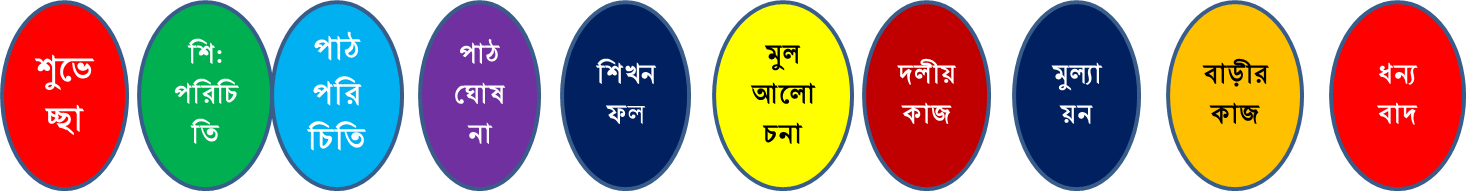 আখিরাত
আখিরাত অর্থ-পরকাল।
ইহকালের পরের জীবন কে পরকাল বলা হয়।
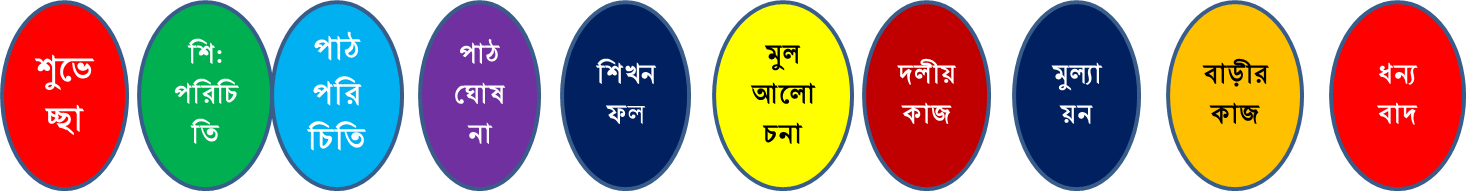 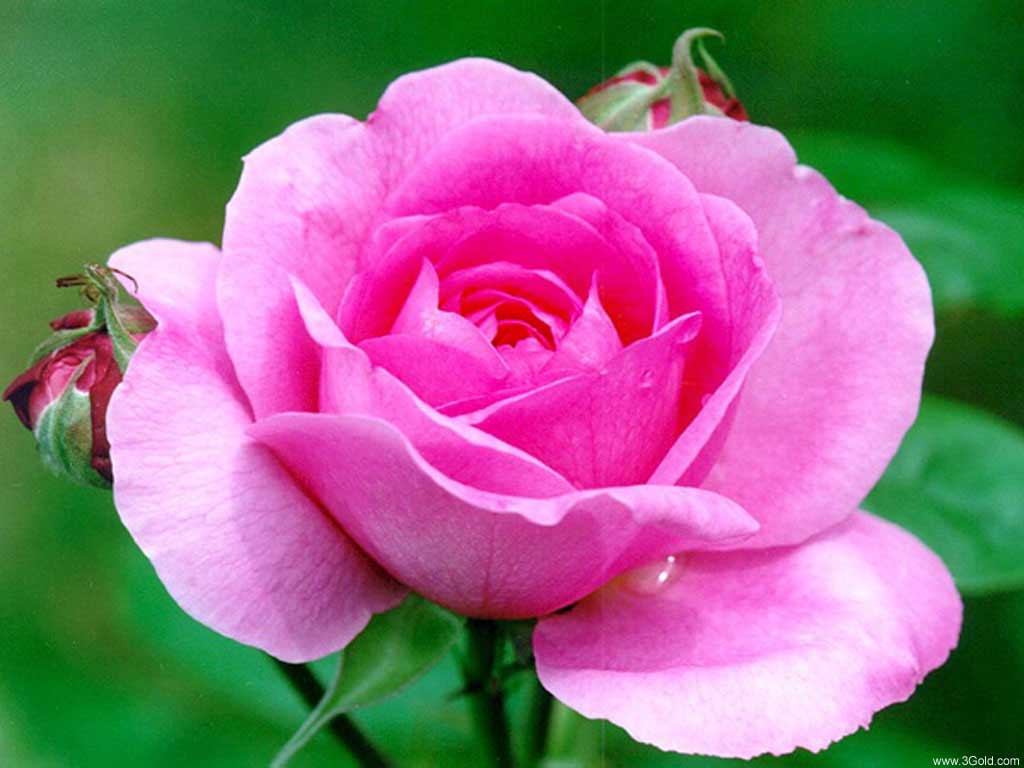 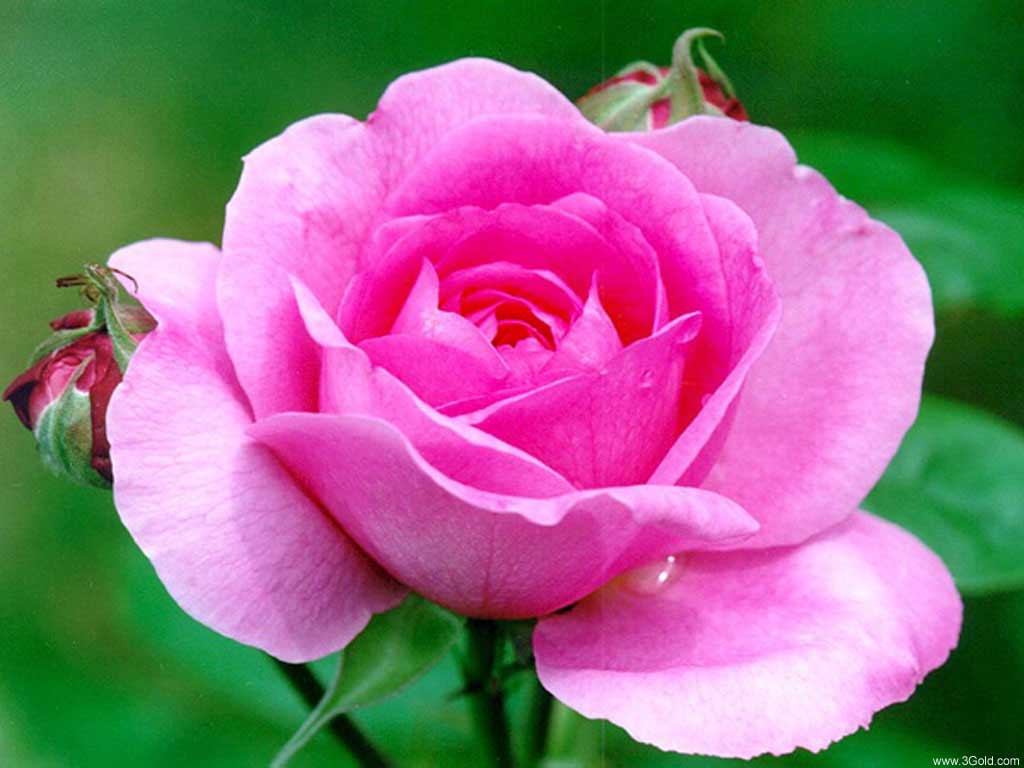 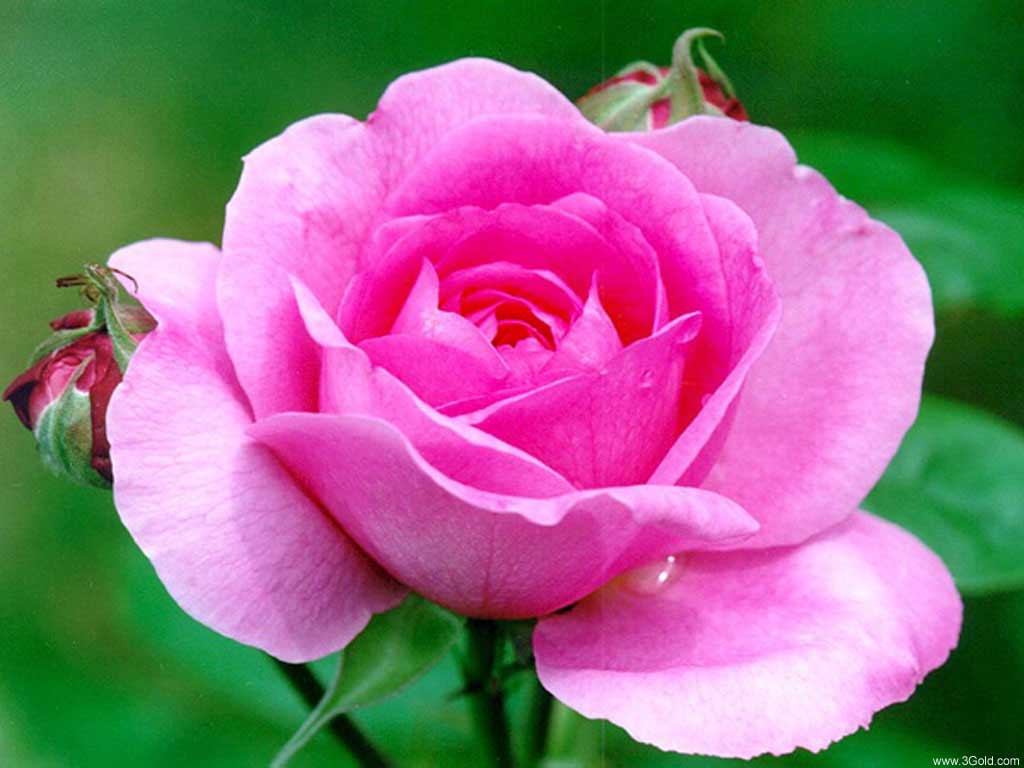 আখিরাতের গুরুত্ব
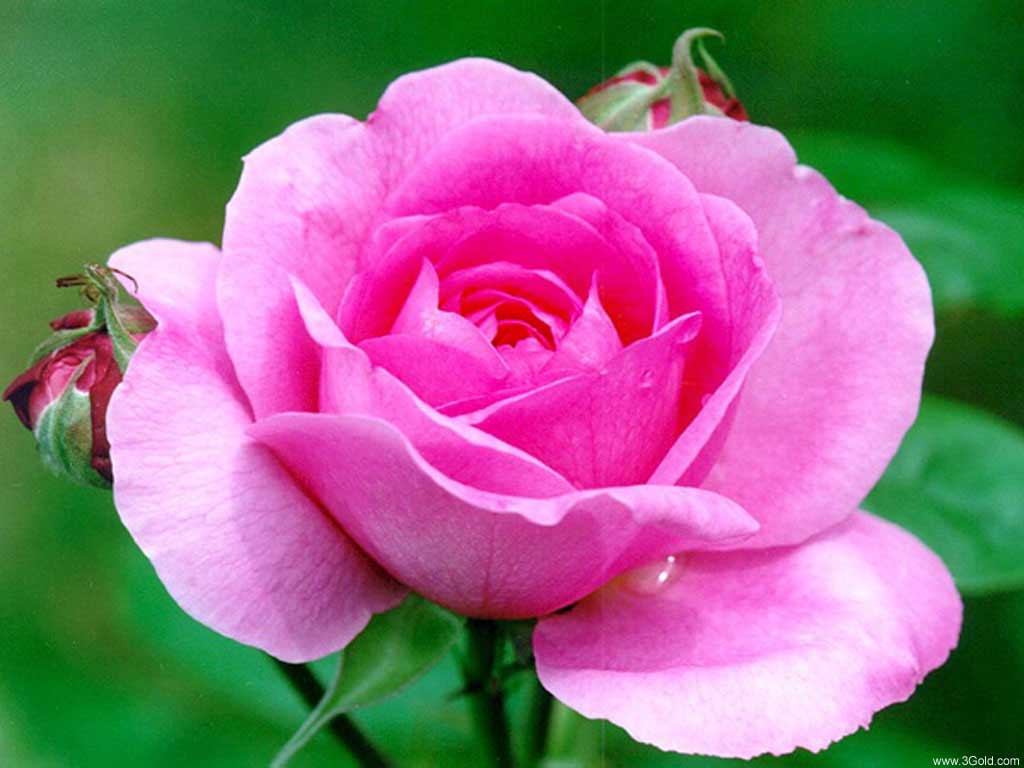 তাওহিদ ও রিসালাতে বিশ্বাস করা যেমন ঈমানের অঙ্গ ও জরুরী,আখিরাতে বিশ্বাস করাও তেমনি ঈমানের অঙ্গ ও জরুরী।
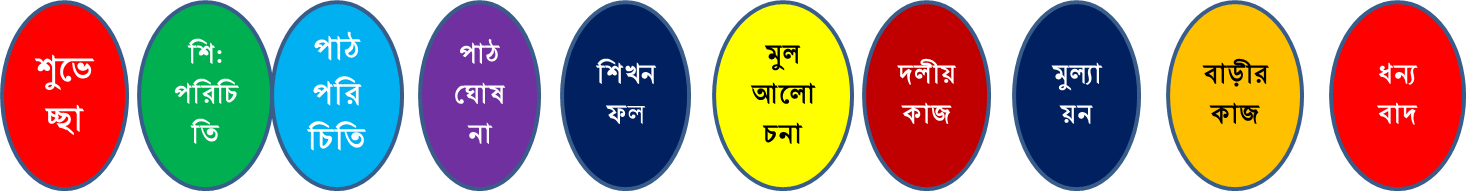 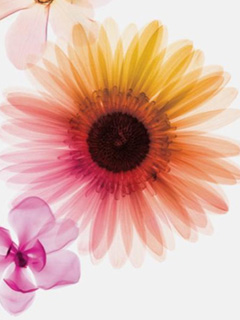 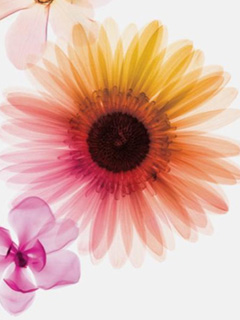 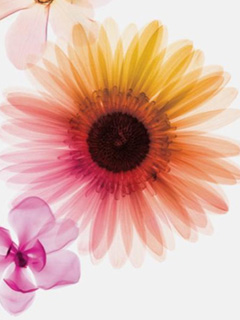 মৃত্যু
জাহান্নাম
আখিরাতের  ধাপ ৭টি
জান্নাত
কবর
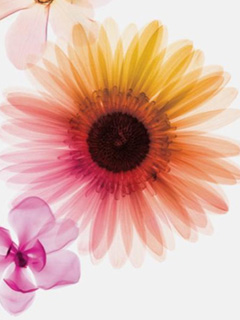 মিযান
কেয়ামত
হাশর
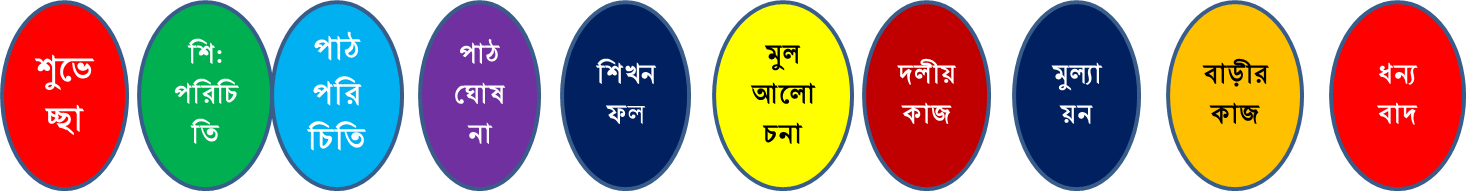 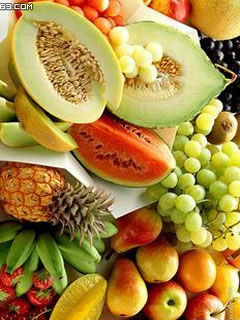 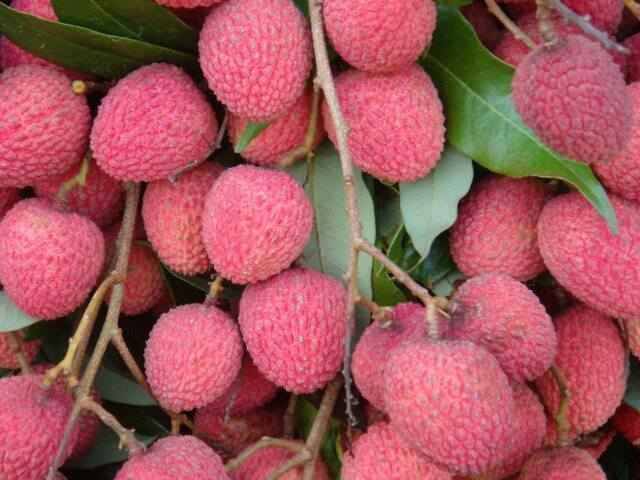 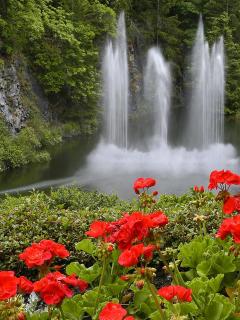 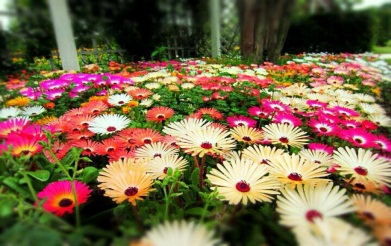 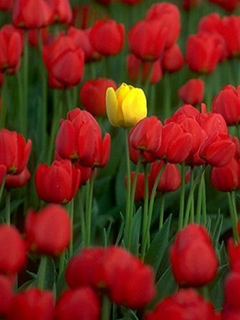 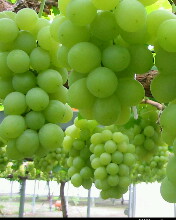 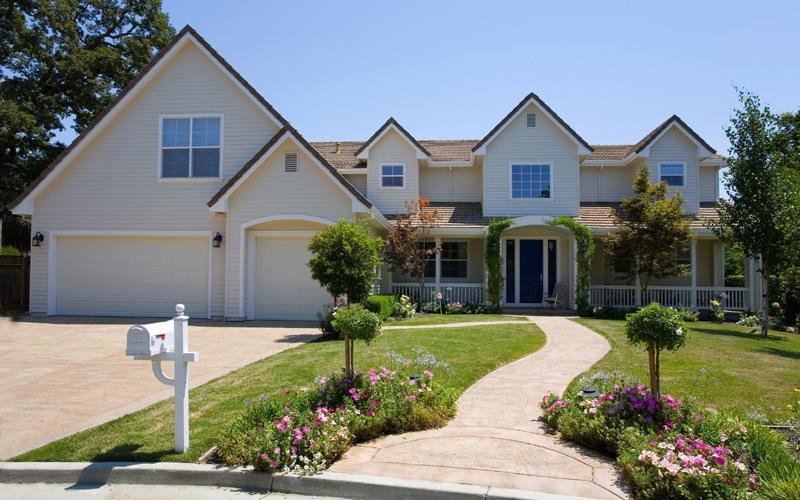 ১/জান্নাতুল ফেরদাউস
৮/দারুল খুলদ
২/দারুল মাকাম
৭/দারুন নাঈম
জান্নাতেরস্তর ৮টি
৫/দারুস্ সালাম
৪/দারুল কারার
৩/জান্নাতুল মাওয়া
৬/জান্নাতু আদন
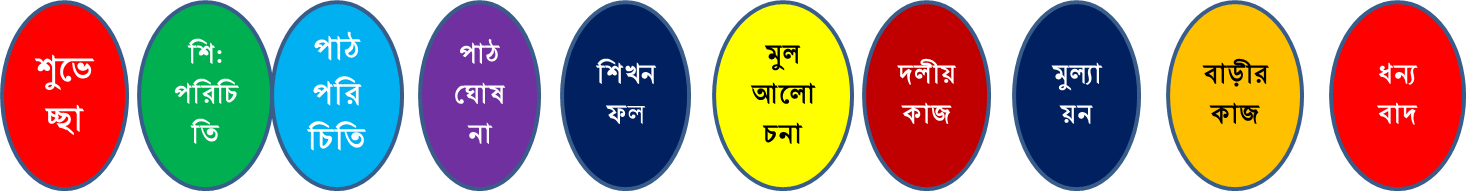 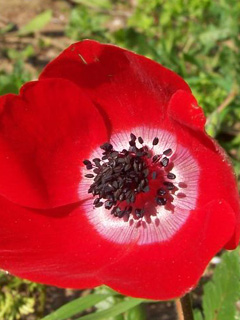 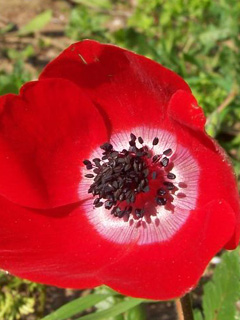 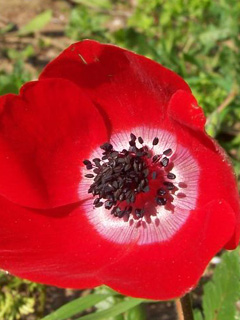 ৫/
সাঈর
৪/
সাকার
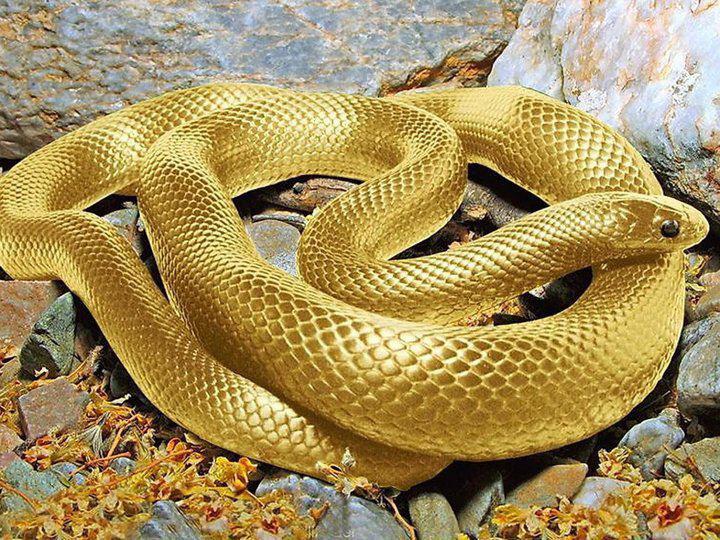 ৩/
জাহীম
জাহান্নামের স্তর ৭টি
৬/
হুতামা
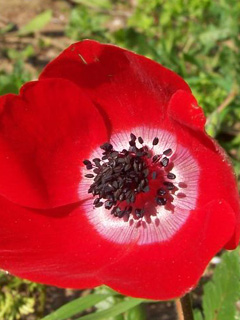 ২/
হাবিয়া
৭/
লাজা
১/
জাহান্নাম
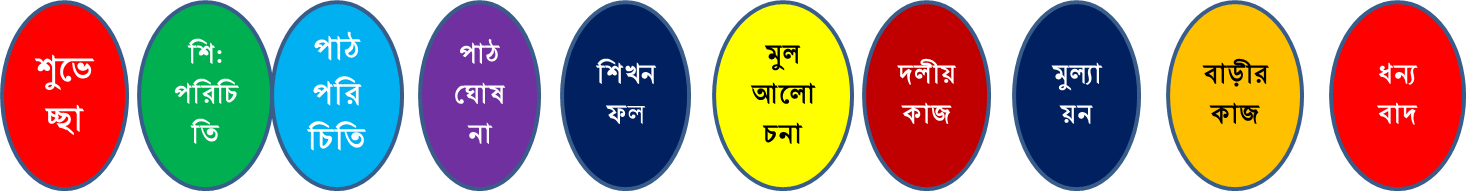 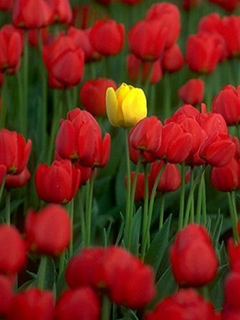 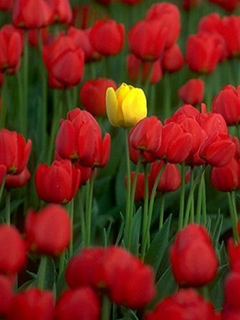 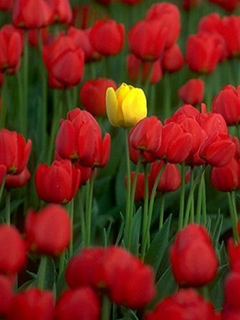 জোড়ায় কাজঃ

আখিরাতের ধাপ গুলো    লিখ?
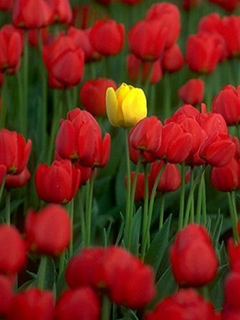 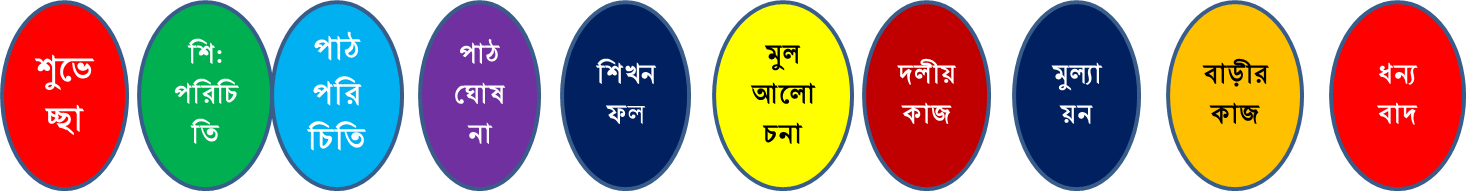 মূল্যায়ন
১/কবরে কয়টি প্রশ্ন করা হবে?
২/জাহান্নামের স্তর কয়টি?
৩/আখিরাতের ধাপ কয়টি?
৪/জাহান্নাম বাসিদের খাদ্য কি হবে?
5/কিয়ামত শব্দের অর্থ কী?
৬/কবরের আর এক নাম কী?
৭/কবরে প্রশ্ন করবেন কোন ফেরেশতা?
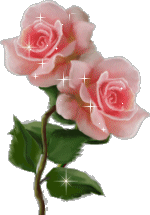 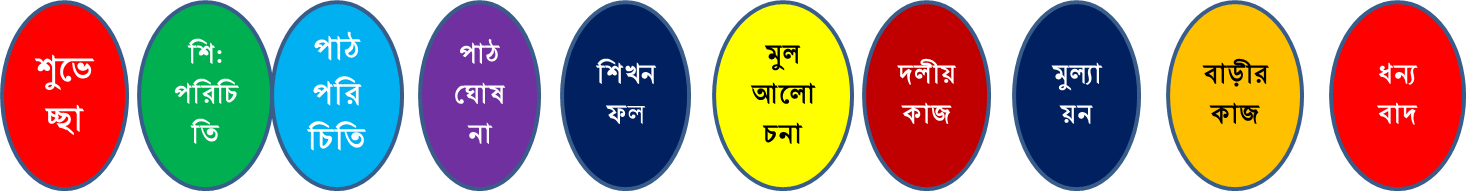 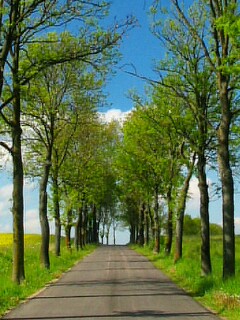 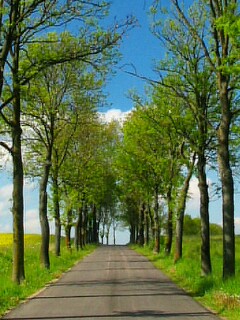 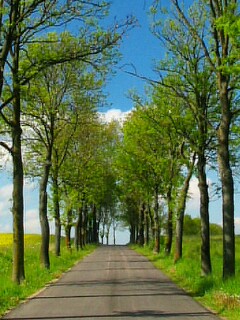 আখিরাতের গুরুত্ব সহ ধাপ গুলো লিখে নিয়ে আসবে।
বাড়ীর কাজঃ
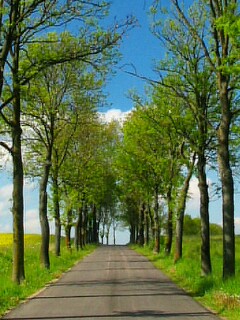 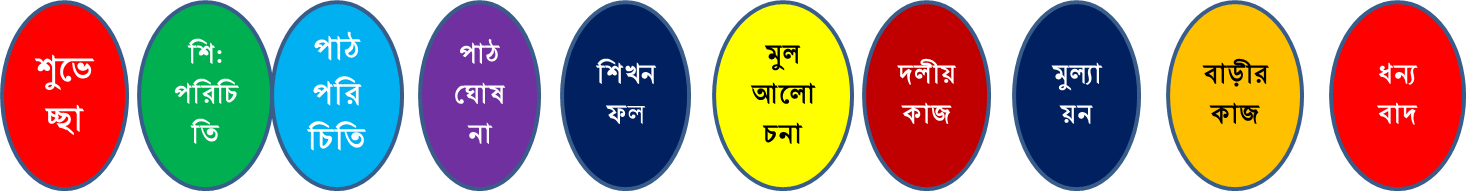 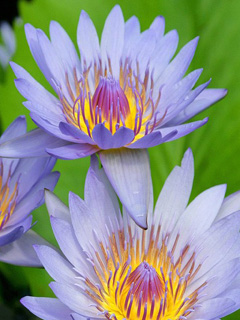 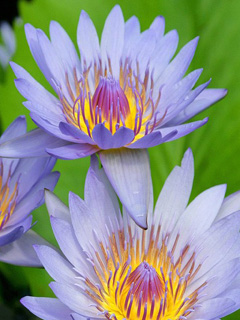 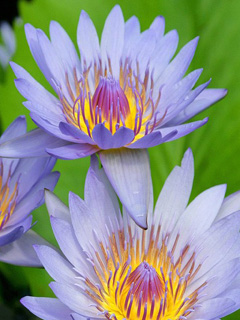 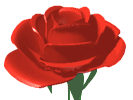 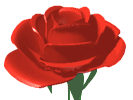 তোমরা সবাই ভালো থাকো।
আগামী ক্লাশে আবার দেখা হবে।
আল্লাহ হাফেজ
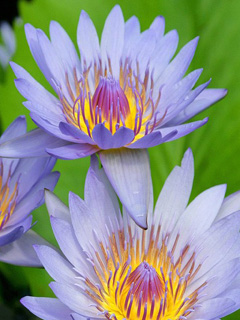 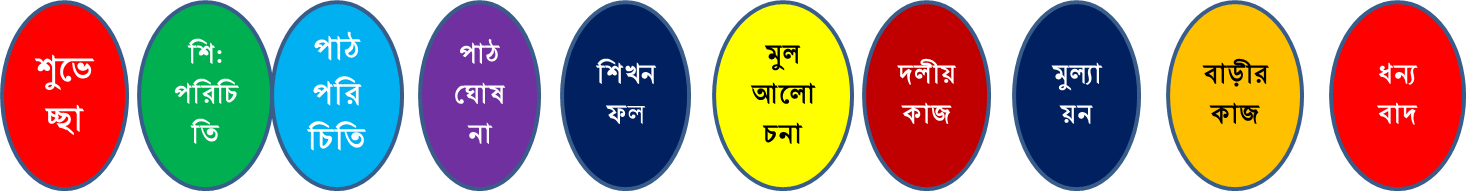